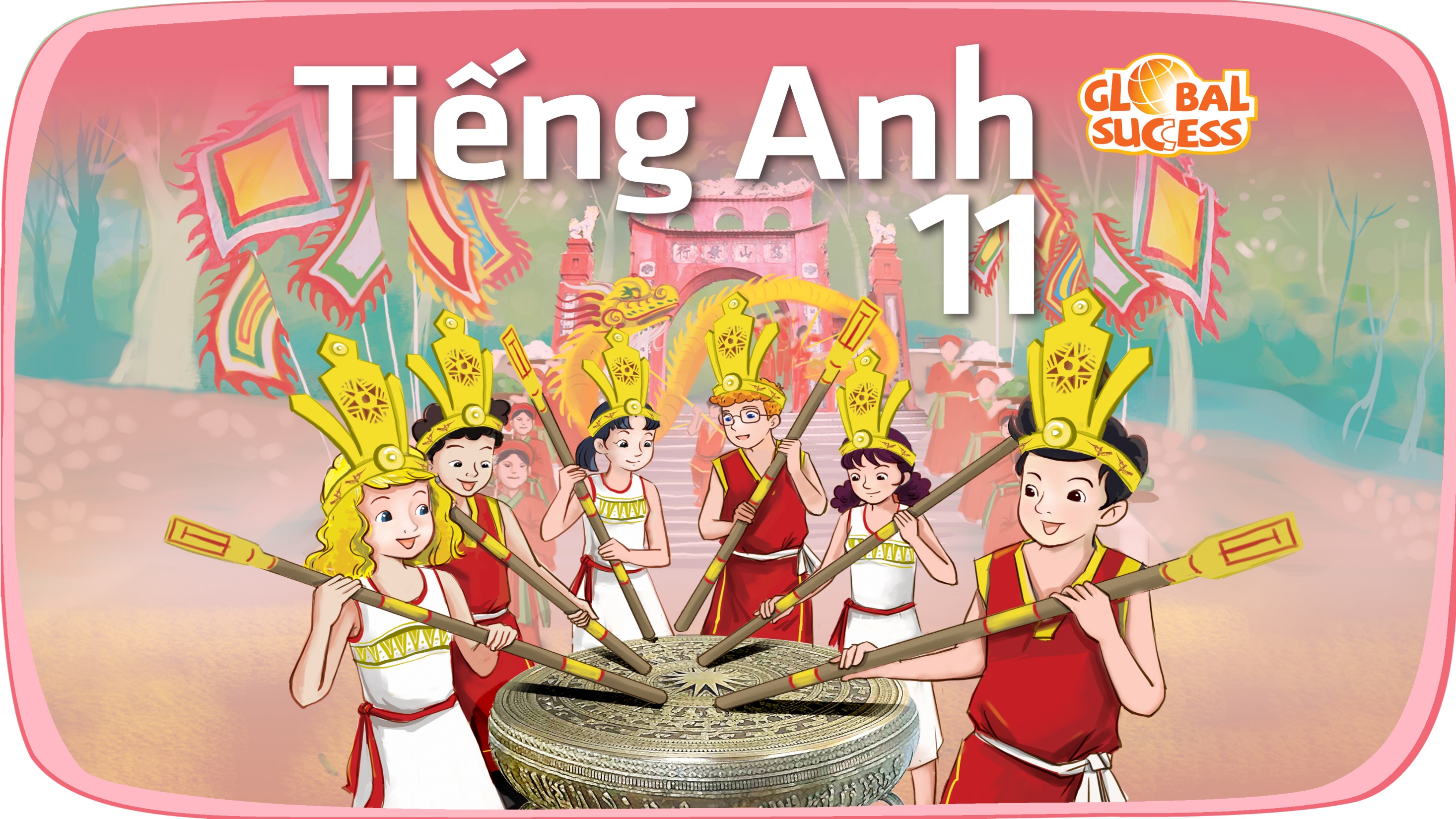 Education options for 
school-leavers
Unit
7
FAMILY LIFE
Unit
GETTING STARTED
LESSON I
Planning our education
GETTING STARTED
LESSON I
WARM-UP
GAME: Guessing game
Vocabulary
PRESENTATION
Task 1: Listen and read.
Task 2: True or false
Task 3: Find phrases in the conversation that mean the following. 
Task 4: Complete the sentences
PRACTICE
PRODUCTION
Role play
CONSOLIDATION
Wrap-up
Homework
WARM-UP
GUESSING GAME
Work in 4 groups. 
Look at the pictures
Guess the name of the famous universities in Vietnam
The team with more correct answers is the winner
GUESSING GAME
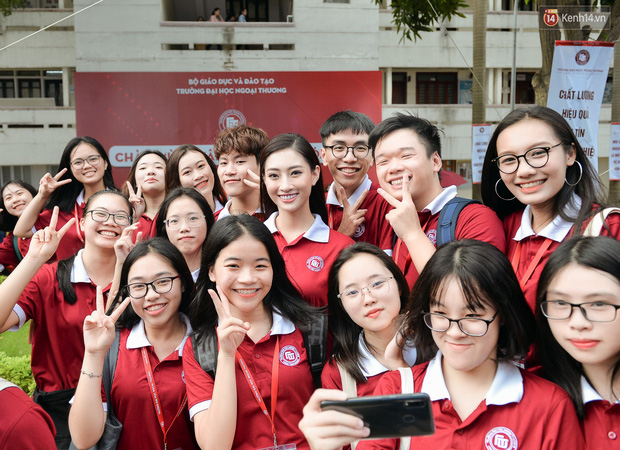 Foreign Trade University
GUESSING GAME
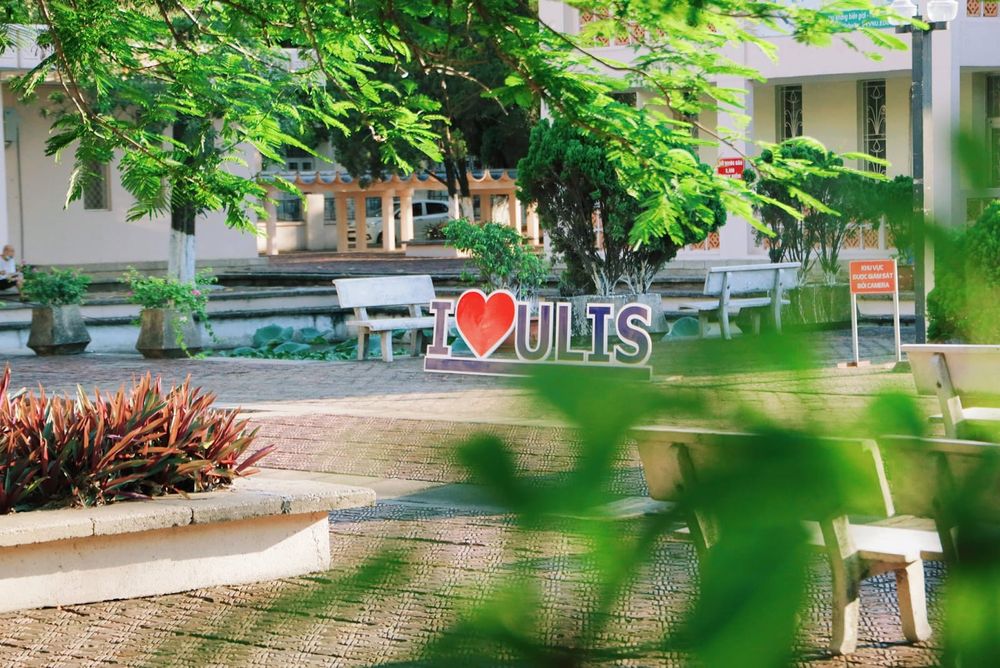 University of Languages and International Studies
GUESSING GAME
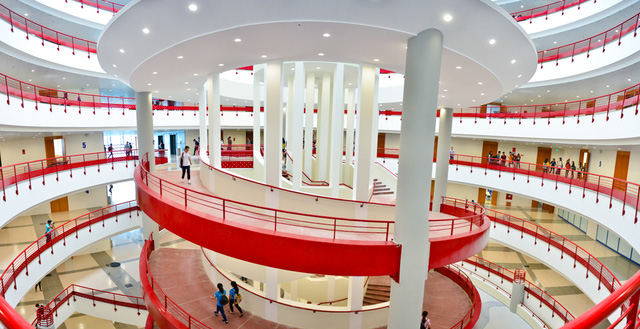 National Economics University
GUESSING GAME
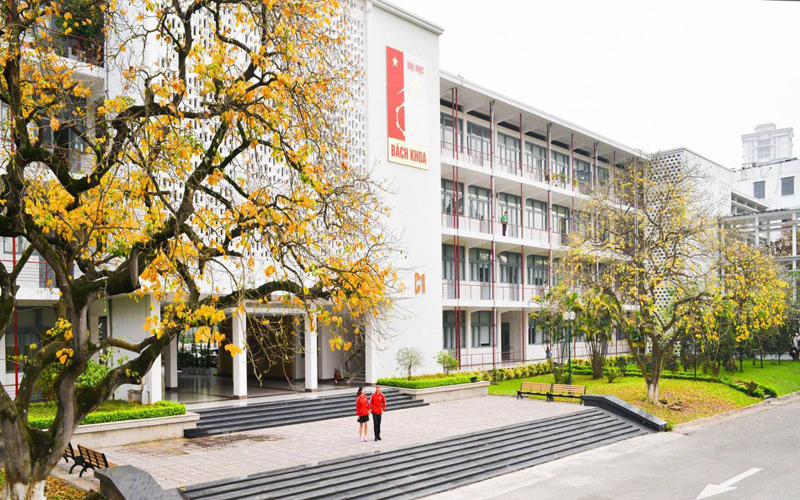 Hanoi University of Science and Technology
GUESSING GAME
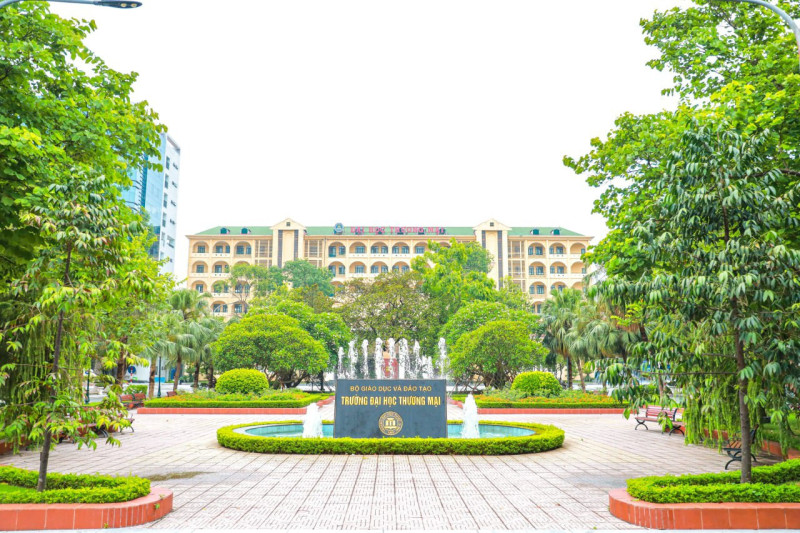 Thuongmai University
PRESENTATION
(university) entrance exam
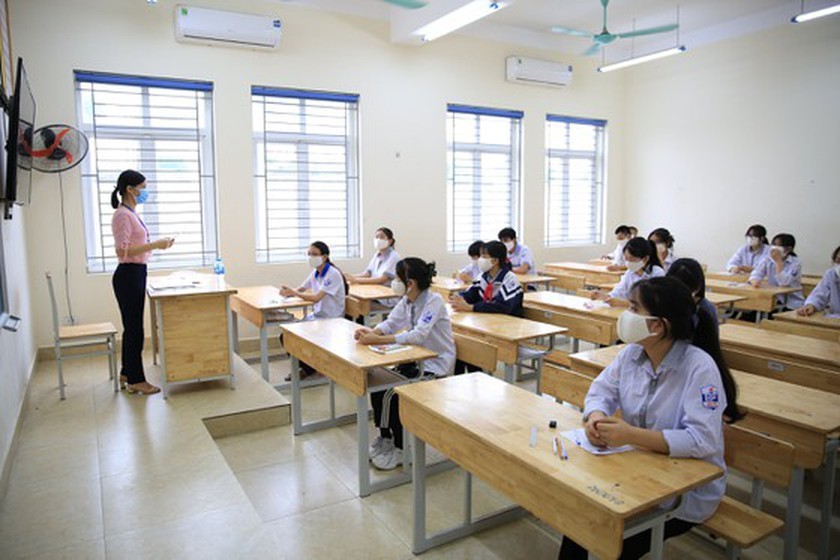 /ˈentrəns ɪɡˌzæm/
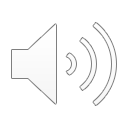 an exam that you take to be accepted into a university
PRESENTATION
option (n)
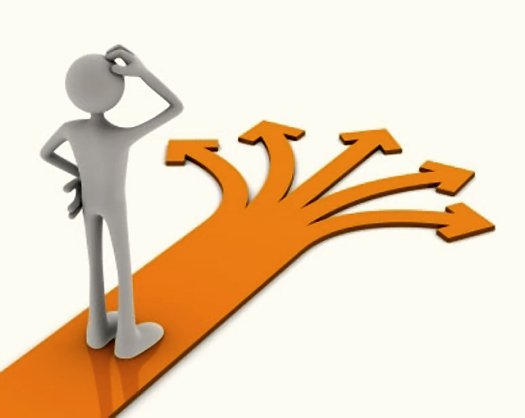 /ˈɒpʃən/
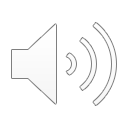 one thing that can be chosen from a set of possibility, or the freedom to make a choice
PRESENTATION
academic (adj)
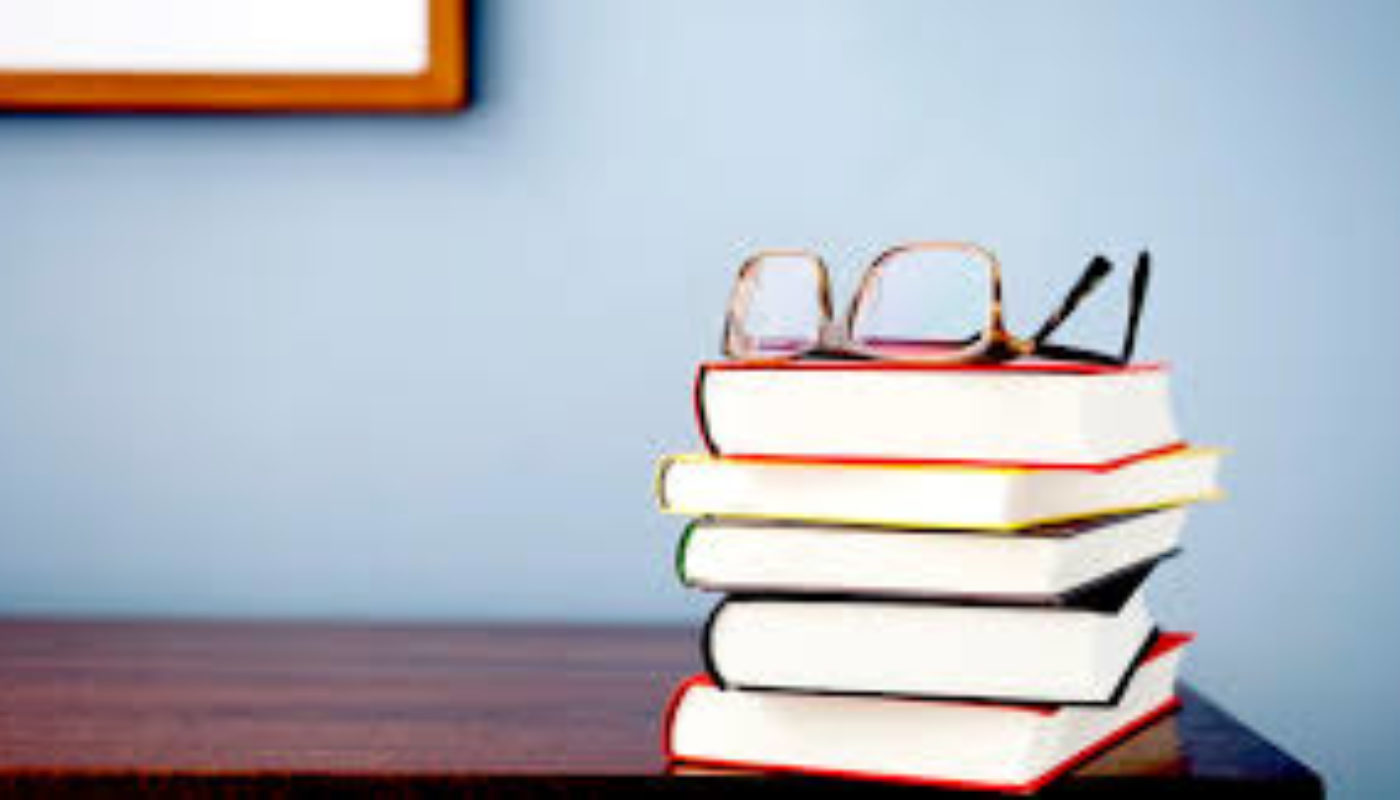 /ˌækəˈdemɪk/
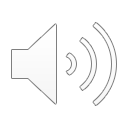 connected with education, especially studying in schools and universities
PRESENTATION
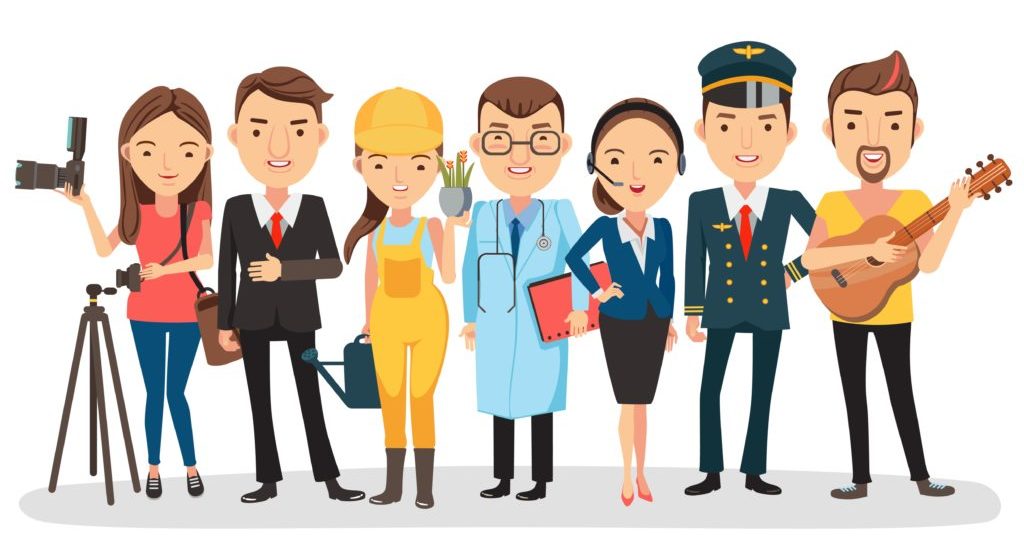 vocational (adj)
/vəʊˈkeɪʃənəl/
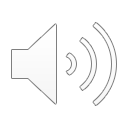 connected with the skills, knowledge, etc. that you need to have in order to do a particular job
PRESENTATION
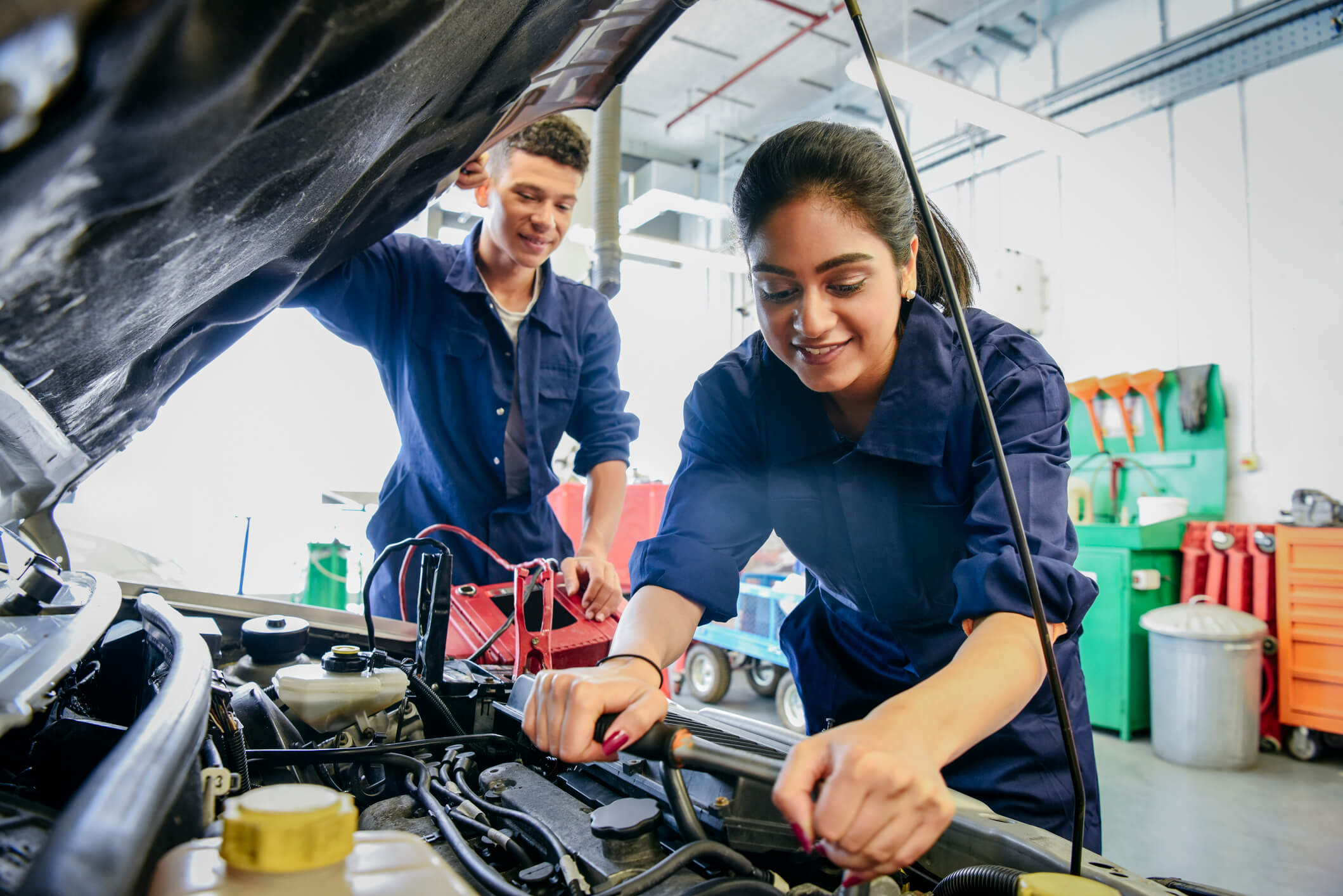 mechanic (n)
/məˈkænɪk/
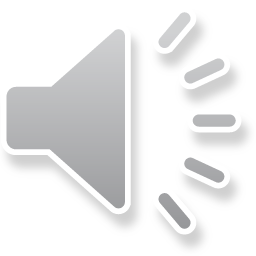 someone whose job is repairing the engines of vehicles and other engines
PRESENTATION
sensible (adj)
Example:
It wasn’t very sensible to go out on your own so late at night.
/ˈsensəbəl/
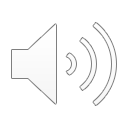 able to make good judgements based on reason and experience rather than emotion
PRESENTATION
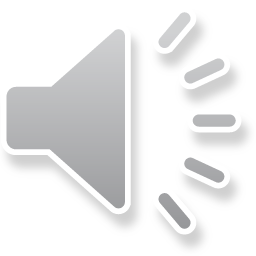 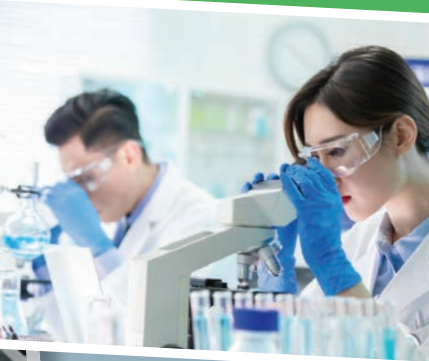 1
Listen and read.
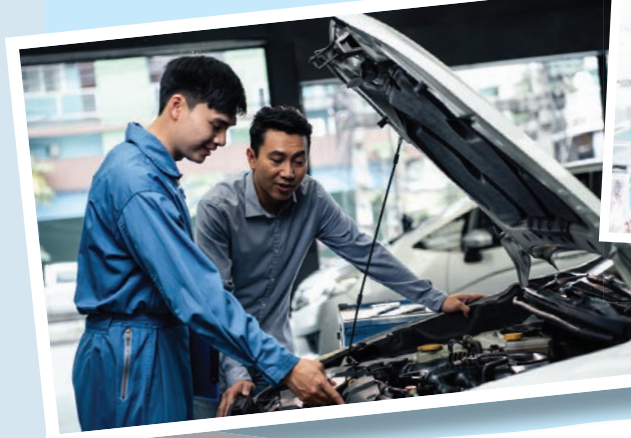 PRACTICE
2
Read the conversation again. Decide whether the following statements are true (T) or false (F).




PRACTICE
3
Find phrases in the conversation that mean the following.
education fair
entrance exam
academic education
vocational school
PRACTICE
4
Complete the sentences using phrases from the conversation.
1. ______________ several biology competitions, Mai wants to study biology and become a scientist.
2. Mai's mum still regrets not ______________ to university.
3. _______________ his father work very hard for many years helped Nam make his decision.
Having won
having gone
Having watched
PRODUCTION
Role-play
- Ss work in groups of 4.
- In each group, one student plays the role of teacher, other students play the roles of students
- Teacher asks students to share their plans after school
- 3 minutes to prepare for the role-play.
- 2 minutes for a performance.
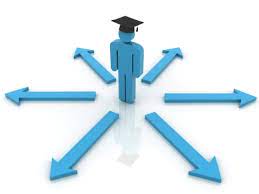 CONSOLIDATION
1
Wrap-up
What have you learnt today?
Some lexical items about education options. 
Identify perfect gerunds and perfect participle clauses
CONSOLIDATION
2
Homework
Do exercises in the workbook.
Prepare for Lesson 2 - Unit 7.
Prepare materials for the project in lesson 8
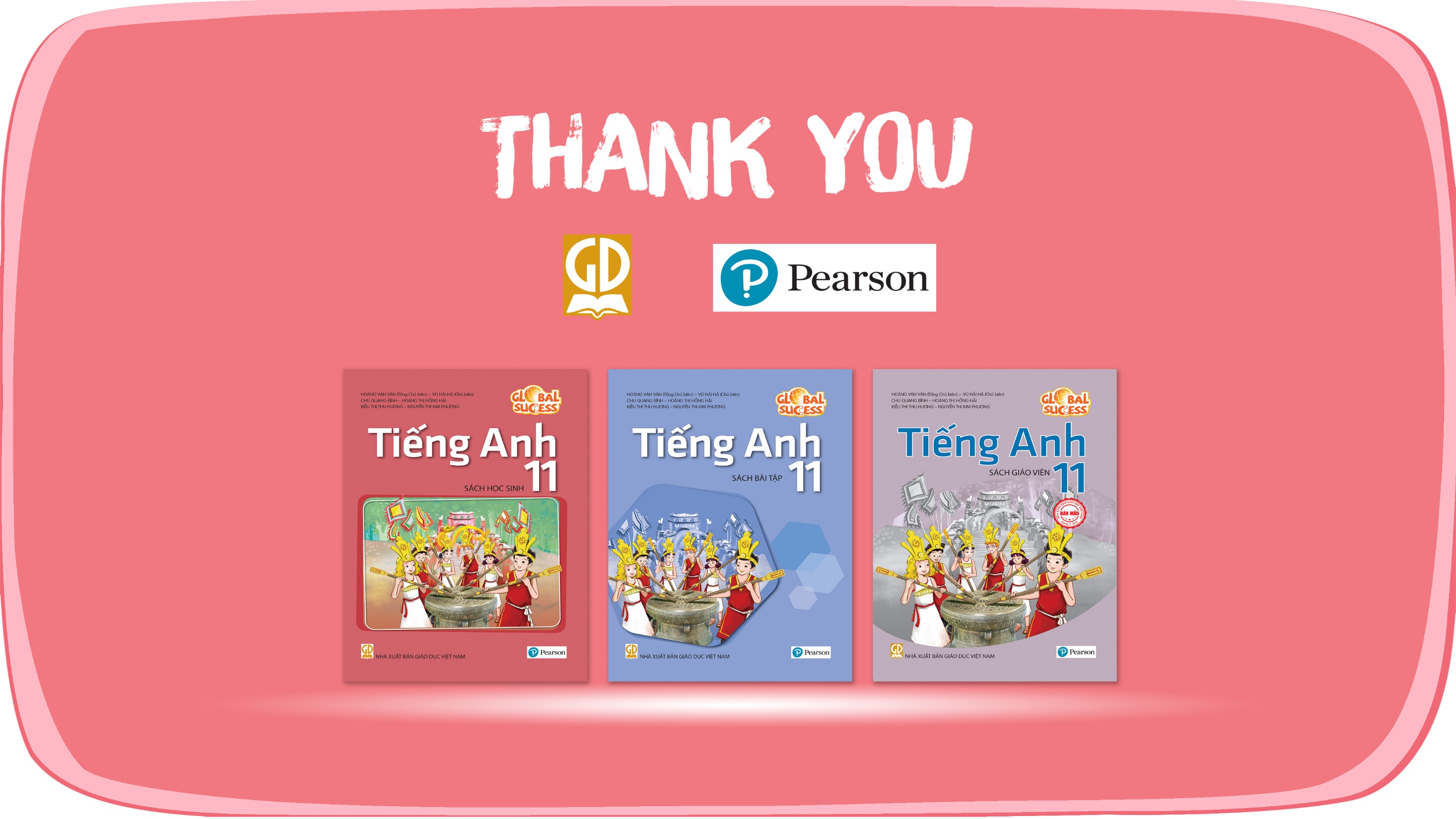 Website: hoclieu.vn
Fanpage: facebook.com/tienganhglobalsuccess.vn/